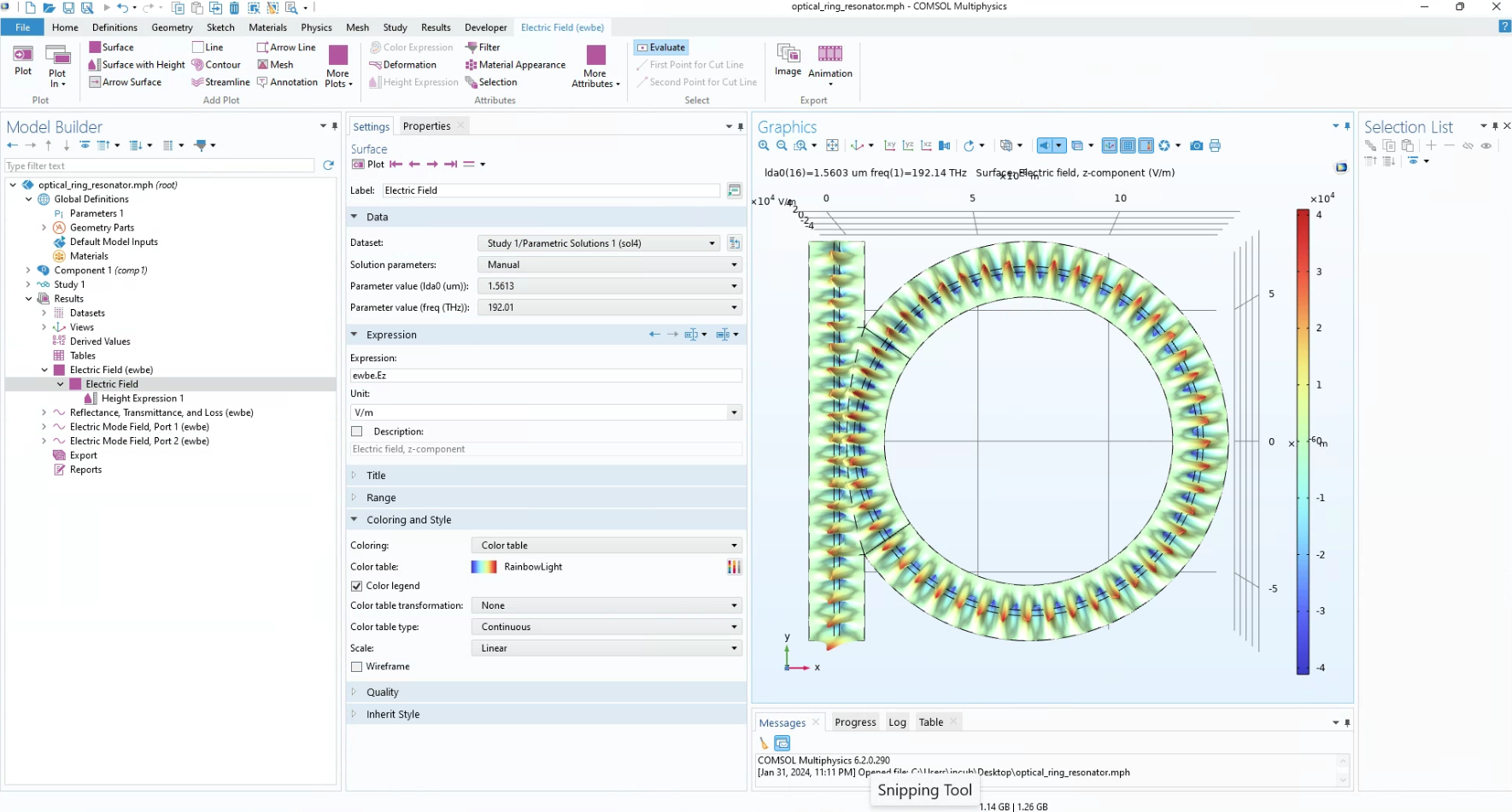 Why are not the both lda0 same?